Blissful ignorance? Or turning a blind eye? Language departments’ attitudes to student use of Google Translate.
Alison Organ, York St John University


Language Teaching Forum,
University of York, 10 December 2019
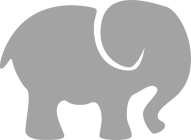 Brief literature review 
Methodology
Findings
Issues arising from Google Translate conference
Discussion
Our decisions at York St John
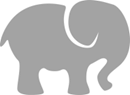 Background to the research project
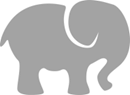 The elephant in the room – students’ use of GT for L2 production in take-home assignments.
Jargon:
MT = machine translation
FOMT = Free Online Machine Translation
GT = Google Translate
post-editing = taking the output from MT and editing it for context, accuracy etc.
[Speaker Notes: 1:25]
Background to the research project
How good is Google Translate?
launched in 2006, using statistical (Phrase-Based) Machine translation (PBMT) (Le & Schuster, 2016):
errors in context, syntax, use of pronouns – easy for language teachers to identify its use (Luton 2003, Correa 2014) 
by 2011, translations between European languages were “usually good”, while those involving Asian languages were “often relatively poor” (Aiken and Balan, 2011)
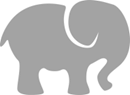 [Speaker Notes: Lecturers who have not explored GT lately may have a similar impression of it]
Background to the research project
How good is Google Translate?
PBMT was replaced in 2016 by Google’s Neural Machine Translation (GNMT):
greatly improved syntax and recognition of context
now provides much more contextual and grammatical information
According to its developers:
Machine translation is by no means solved. GNMT can still make significant errors that a human translator would never make, like dropping words and mistranslating proper names or rare terms [or misspelled words - AO], and translating sentences in isolation rather than considering the context of the paragraph or page. (Le & Schuster, 2016)
Background to the research project
How good is Google Translate?
It is learning and improving all the time, although a recent article in The Linguist magazine casts some doubt on the BLEU scoring system used to assess MT quality, after Microsoft announced in 2018 that its automatic translation system “had achieved parity with human Chinese translators”. (La  Cruz, 2019)
(In his study, some inaccurate but lexically similar translations received a higher BLEU score than factually accurate but less lexically similar translations.)
Literature review
Previous research has addressed the challenges to language teaching posed by the advent of FOMT by studying:
whether to avoid its use by reintroducing assessment in exam conditions (Luton 2003)
how to embrace the technology in order to improve L2 production (Niño 2008a and 2014)
how to detect when students have used FOMT for plagiaristic purposes (Somers et al 2006, Correa 2011 and 2014, Fredholm 2015)
whether FOMT can produce work as good as that of the average student (conclusion – yes, it can!) (Somers et al 2006, Bower 2010, Groves & Mundt 2015)
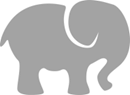 [Speaker Notes: 1:30]
Literature review – survey-based studies of student usage
Literature review – survey-based studies of staff attitudes
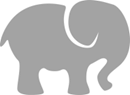 Literature review – survey-based studies
Conclusions:
Literature review – survey-based studies
Conclusions:
Research questions:
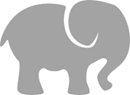 1. How do students in the UK use FOMT  (Free Online Machine Translation) for L2 production, and what are their attitudes to its effectiveness and the ethics of using it in assignments?
2. What are language instructors’ opinions regarding student use of FOMT for L2 production, its effectiveness and the ethics of using it in assignments?
3. How should universities respond to student use of FOMT for L2 production when framing assessment policy?
[Speaker Notes: 1:35]
Methodology
Student and staff surveys distributed via Qualtrics in May 2018 through personal and departmental contacts (external examiners etc);
Student data gathered in July 2017
Usable student sample: 80 (mostly 1st and 2nd years, some 3rd and 4th years, Studying languages (mostly European) as a major part of their degree)
Staff data gathered in in July and November 2017
Usable staff sample: 36 (most teaching European languages at a HEI in the UK)
Methodology:
Students were asked:
whether their instructors had mentioned a FOMT policy;
with what frequency they used FOMT tools for various aspects of their language learning: 
for formative or summative assignments
for help with vocabulary or grammar
for translating different lengths of text, from individual words to paragraphs or whole texts; 
their opinions on the accuracy of output of their chosen tool and the ethics of using it for the different tasks;
why they used it, and how they dealt with the output;
whether they thought that university language departments should teach students how to use FOMT effectively, and whether it should be permitted for submitted assignments.
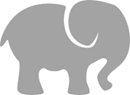 Methodology:
Staff were asked:
whether they had noticed the use of FOMT by their students;
whether their institution had a FOMT policy;
whether they used exercises on the use of FOMT in class;
how often they believed their students used FOMT and for what purpose;
why they thought their students used FOMT;
their opinions on the accuracy of output and the ethics of using it for the different tasks;
whether they thought that university language departments should teach students how to use FOMT effectively, and whether it should be permitted for submitted assignments.
Findings
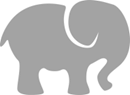 Institutional policy:
Has your instructor articulated / Does your institution have an official policy (on a syllabus or other course document or in class) regarding the use of online translation tools?
Students:				Staff:
[Speaker Notes: 1:40]
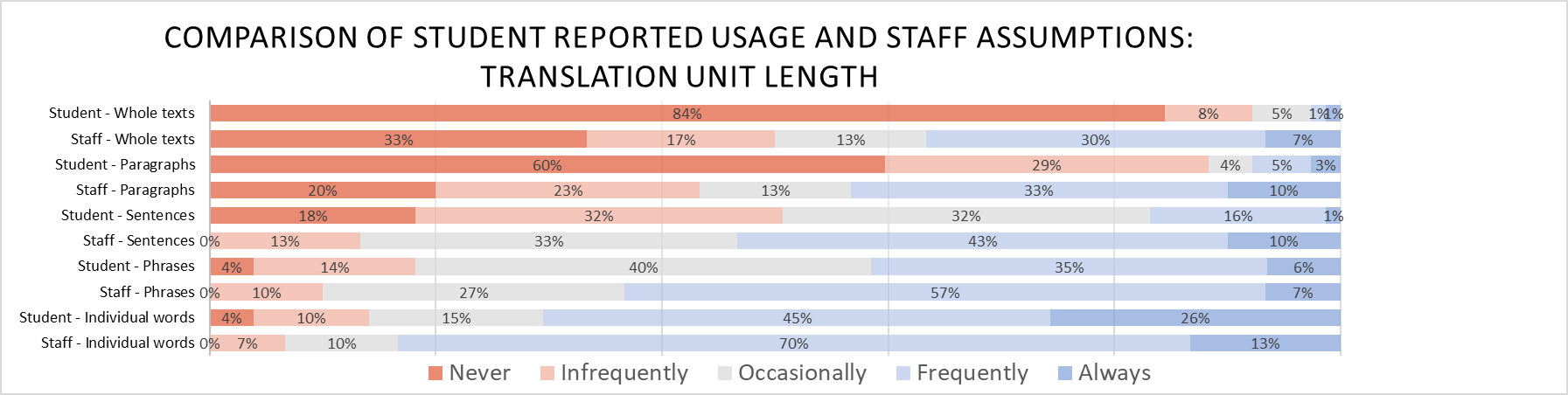 In every case, the staff assumptions for use ‘frequently’ or ‘always’ (in blue) are higher than student reports, and for use ‘infrequently’ or ‘never’ (in red) they are lower. 
This suggests that staff assume students are using FOMT more than they claim to be doing themselves.
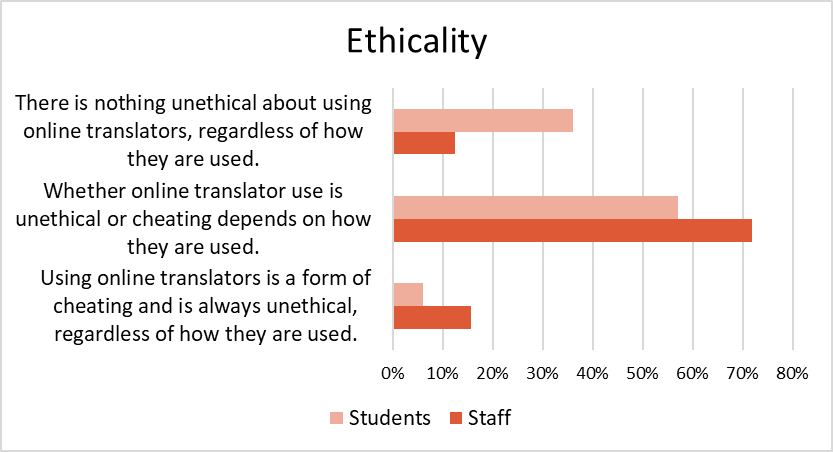 A possibly predictable inverse relationship between staff and student attitudes, although the majority agree that ethicality depends on usage.
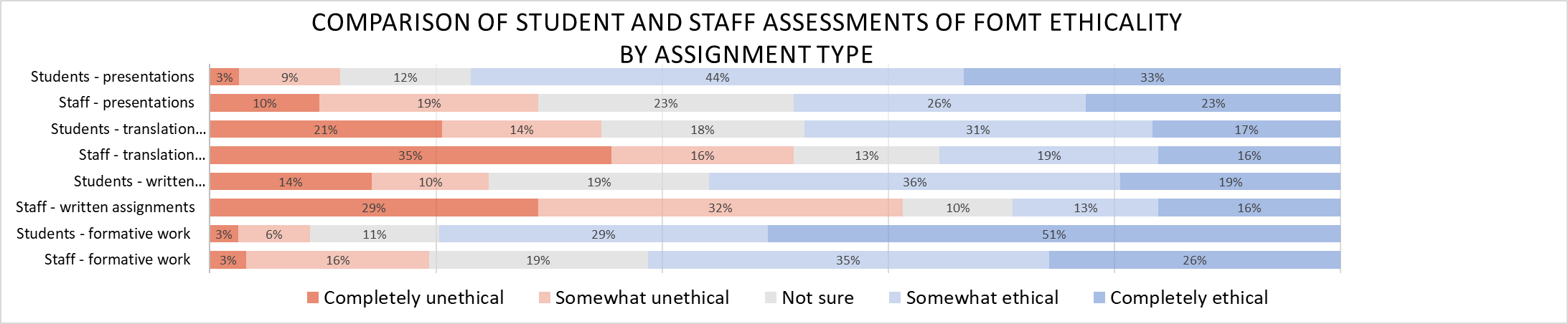 In each category, student percentages for ‘somewhat’ or ‘completely ethical’ (in blue) are higher than staff, and student percentages for ‘somewhat’ or ‘completely unethical’ (in red) are lower. 
The clearest example of this is the data for written assignments, where 
61% of staff consider FOMT use ‘somewhat’ or ‘completely unethical’, as against only 25% of students, whereas 
56% of students consider it ‘somewhat’ or ‘completely ethical’ as against only 29% of staff.
Questions put to both cohorts about university policy
Use of online translation tools has a positive impact on the language learning process. 
It would be helpful if instructors spent time teaching strategies for maximising the effectiveness of these tools. 
Universities should allow students to use these tools in assignments, but give guidance on how to best to use them.
Universities should not allow students to use these tools in assignments and ask students to sign a declaration to that effect.
Universities should assess students under exam conditions to ensure that they cannot use translation tools
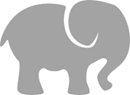 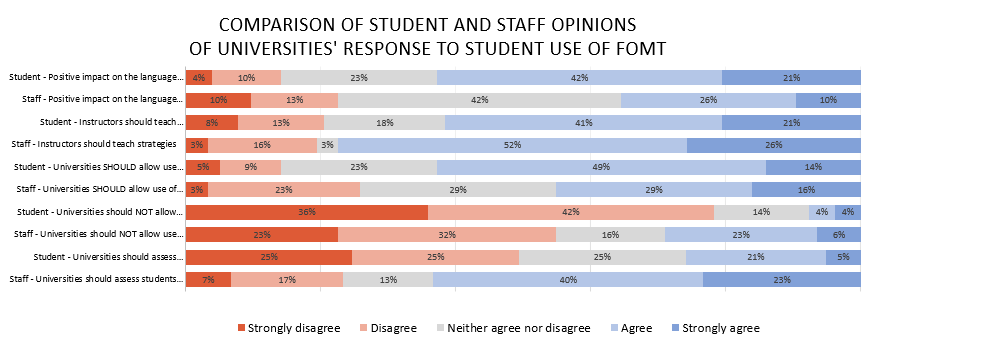 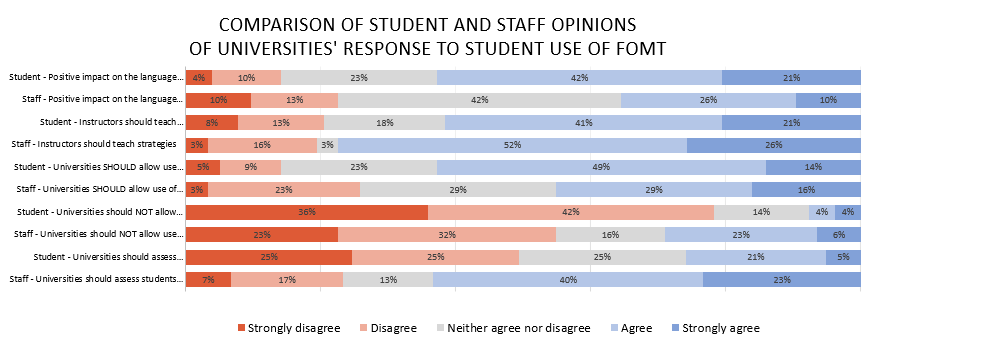 more students than staff think that FOMT has a positive impact on language learning;
students and staff agree that it would be helpful to teach strategies
more students than staff think that universities should allow students to use these tools in assignments
more staff than students think that universities should not allow students to use FOMT in assignments
BUT more staff AND students think that universities should allow them than should not
more staff than students think that universities should assess under exam conditions
Student comments
Assessment:
I think it’s unfair that people get away with using them then have received better marks when in other subjects people would be extremely penalised for cheating like this.

As long as the user is aware that they are not always accurate and has a reasonable knowledge of the L2 in order to make a sound judgement on the result, then I think that the use of online translation tools should be permitted. Forbidding the use of them is impractical and does not reflect accurately how the student would work or produce texts in a real life situation, which would most likely involve consulting such a tool at some point.
Staff comments
Assessment:
On the last question regarding assessment under exam conditions: They should definitely stay in the mix, and their weighting should probably increase a little.

online translation can be a tool like any other, but it is really iportant [sic] that students understand that they can cross the line and use them too much. Occasional usage for learning support is fine, but submitting whole or sections of formative tasks on machine translated text is completely wrong and should be penalised. Universities need to develop policies to address this.
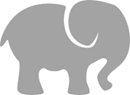 Staff comments
Assessment:
I think the question is not so much about ethics. If we want to encourage them to learn without translation tools, we have to get creative and revise assignments where translation tools are not appealing or particularly useful, and we have to assess language production frequently (both formatively and summatively) under controlled conditions. Anything else really cannot be regulated, and framing the issue as ethical really puts students in a very difficult position.
What are other departments saying/doing about it?
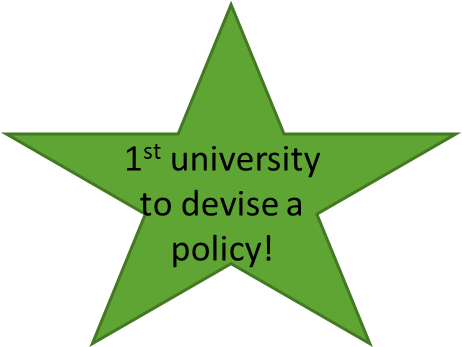 Summary of issues raised at last year’s conference by 
Nottingham Trent (EAP) 
survey of EAP students & staff
Nottingham/Birmingham (EAP)
interviews with cross-discipline lecturers & policy makers
Oman (EFL)
50 UG students (native speakers of Arabic majoring in English), interviews & questionnaires
Edinburgh (MFL) 
presentation by MFL tutor who sat on Academic Misconduct panel
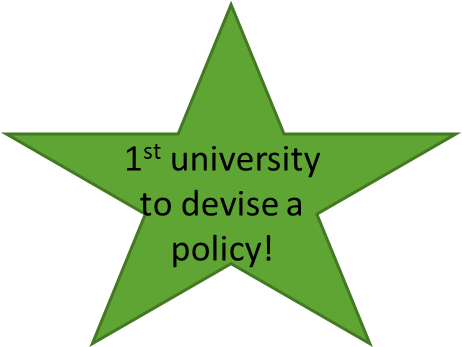 All papers available at: https://www.nottingham.ac.uk/conference/fac-arts/clas/translation-technology-in-education%E2%80%93facilitator-or-risk/index.aspx
[Speaker Notes: 1:50 from Goog]
What are other departments saying/doing about it?
Issues raised (Alhassan & Essa, Oman):
Students use it as a support for lack of skills, help with unknown vocab, time-saving, helping to cope with course.
EFL students admitted to writing whole essays in Arabic and translating them.
Need to teach students to post-edit & critically evaluate output
Need to encourage students to use more linguistically sophisticated tools such as Grammarly.com
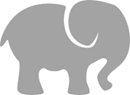 What are other departments saying/doing about it?
Staff attitudes (Nowlan, Nottingham Trent):
•	Advocates: it’s just another tool, students will use it anyway
•	Nuanced: need to demonstrate how/why to use it, better to use GT than ‘contract’ cheating (ie buying essays), but it shouldn’t be used for assessments 
•	Opposers: hinders language learning, ethics & fairness, expectations of employers, devaluing degree etc.
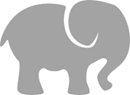 What are other departments saying/doing about it?
Graduate attribute issues (Groves & Mundt, Nottingham/Birmingham):
concern on part of uni about external stakeholder requirements regarding graduate English proficiency
who are main stakeholders? Students, employers, university?
we risk applying different measures for different members of academic community (MFL/EAP?)
does this (for international students using English) fall under academic literacy/professional skills?
What are other departments saying/doing about it?
Rise in number of academic misconduct cases (Lacore-Martin, Edinburgh):
these are time-consuming to prepare and are often rejected because of a lack of a policy
most universities do not have a policy for translation, only for proofreading 
how to frame use of GT: it’s not false authorship, but it’s not their own words either
text ownership – who owns a GT text?
how is it different from using a spellcheck/proofreader?
control – how to police it
What are other departments saying/doing about it?
Example of a policy (Lacore-Martin, Edinburgh)
Edinburgh’s previous policy was that it was prohibited to have exterior help (including GT) for coursework
Rejection of academic misconduct cases (or successful appeals) through lack of policy led to loss of trust in student work, and staff choosing to ignore instead of report.
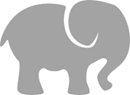 What are other departments saying/doing about it?
Edinburgh’s conclusions:
Make clear to students that 
there is a distinction between performance and ability/acquired knowledge
we are not interested in what they can achieve with help of MT – do not permit use even in take-home assignments
Educate students about 
stages of language acquisition
what constitutes academic misconduct
What are other departments saying/doing about it?
Edinburgh - changes to policy:
Changing take-home assignments – eg replace open essays (at lower levels) with rephrasing exercises, replace coursework with formative assessment 
Weight exam significantly more than coursework
Students have to respond to academic misconduct report – ‘yes, I accept it’, or ‘no, I appeal’. If they appeal they have to undergo a supervised exercise whereby they show how they achieved that performance.
This has had the effect of reducing the number of appeals!
I also think it may have a trickle-down effect and deter some students from using GT in the first place.
Discussion
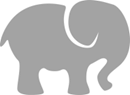 What do you think are the implications of this research for assessment policy?
What is your experience of student use of FOMT?
Has your department discussed FOMT use and/or developed an assessment policy?

When we have discussed this in groups, I will share with you the steps we took at York St John…
[Speaker Notes: 2:00]
Implications for our assessment policy
We used to assess by means of
e-portfolios including:
Short pieces of written work
Videos
Class tests
Extended essays (coursework)

Oral exams

Apart from the class tests and oral exams, there is no assessment carried out under exam conditions.
[Speaker Notes: 2:10]
Implications for our assessment policy
On the strength of this research, we took the following decisions for this academic year:
e-portfolios including:
Short pieces of written work
Videos
Class tests
Extended essays (coursework) 

Oral exams
Increase weighting for writing test
Change marking criteria:
Use as viva for essays
Old essay marking criteria
New essay marking criteria based on GAD*)
* University-wide Generic Assessment Descriptors
Amended YSJ Academic Misconduct policy
The university added this clause for 2019-20:
“Misuse of translation tools: Inappropriate use of online translation tools to conceal the source of text, or otherwise present work that it not a student’s own.”
https://www.yorksj.ac.uk/media/content-assets/registry/policies/code-of-practice-for-assessment-2019-20/22.Academic_Misconduct_Policy_2019-20.pdf
We have added this to our Moodle modules:
Comments and questions?
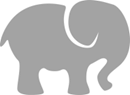 Bibliography
Alhaisoni, E. and Alhaysony, M., (2017). An Investigation of Saudi EFL University Students’ Attitudes towards the Use of Google Translate. International Journal of English Language Education, 5(1), pp.72-82. Available at http://www.macrothink.org/journal/index.php/ijele/article/view/10696/8598 [Accessed 11.6.18]
Bower, J., (2010). Japanese university students' use of online machine translators for English writing tasks.  LSJ Journal Gengo Kenkyu [Internet] Available at: https://kuis.repo.nii.ac.jp/?action=repository_action_common_download&item_id=496&item_no=1&attribute_id=18&file_no=1 [Accessed 18.1.18]
Case, M., (2015). Machine translation and the disruption of foreign language learning activities. eLearning Papers, (45), pp.4-16.  [Internet] Available at: http://www.diva-portal.org/smash/record.jsf?pid=diva2%3A874792&dswid=-780  [Accessed 17.01.18]
Clifford, J., Merschel, L. and Munné, J., (2013). Surveying the Landscape: What is the Role of Machine Translation in Language Learning?. @ tic. revista d'innovació educativa, (10). January-June, 2013, pp. 108-121 [Internet] Available at: http://www.redalyc.org/pdf/3495/349532398012.pdf [Accessed 13.6.18]
Correa, M. (2014). Leaving the “peer” out of peer-editing: Online translators as a pedagogical tool in the Spanish as a second language classroom. Latin American Journal of Content and Language Integrated Learning, 7(2), 1–20 doi:10.5294/laclil.2014.7.1.1 eISSN 2322-9721. [Internet] Available at http://laclil.unisabana.edu.co/index.php/LACLIL/article/view/3568/3411 [Accessed 17.01.18]
Farzi, R. (2016) Taming Translation Technology for L2 Writing: Documenting the Use of Free Online Translation Tools by ESL Students in a Writing Course. (Doctoral dissertation, University of Ottawa). [Internet] Available at: https://ruor.uottawa.ca/handle/10393/34585 [Accessed 18.01.18]
Bibliography
Fredholm, K., (2015). Online translation use in Spanish as a foreign language essay writing: Effects on fluency, complexity and accuracy. Revista Nebrija de Lingüística Aplicada a la Enseñanza de Lenguas, (18), pp.7-24. [Internet] Available at: https://revistas.nebrija.com/revista-linguistica/article/view/248  [Accessed 26.01.18]
Groves, M. and Mundt, K., (2015). Friend or foe? Google Translate in language for academic purposes. English for Specific Purposes, 37, pp.112-121. [Internet] Available at: https://www.sciencedirect.com/science/article/pii/S088949061400060X [Accessed 17.01.18]
Jolley, J.R. and Maimone, L., (2015). Free online machine translation: use and perceptions by Spanish students and instructors. Learn Languages, Explore Cultures, Transform Lives, pp.181-200. [Internet] Available at: https://s3.amazonaws.com/academia.edu.documents/36927315/Free_Online_Machine_Translation.pdf?AWSAccessKeyId=AKIAIWOWYYGZ2Y53UL3A&Expires=1528717408&Signature=BRMSnKdXuTVVcjOLejyT0Yyg6mw%3D&response-content-disposition=inline%3B%20filename%3DFree_Online_Machine_Translation_Use_and.pdf [Accessed 17.1.18]
Knowles, C.L., (2016). Investigating instructor perceptions of online machine translation and second language acquisition within most commonly taught language courses. The University of Memphis. [Internet] Available at: https://search.proquest.com/openview/1f36cf98d5c9d44ad45d474f2450b058/1?pq-origsite=gscholar&cbl=18750&diss=y [Accessed 13.6.18]
La Cruz, E. (2019) Linguist vs Machine. The Linguist 58/6.
Le, Q.V. and Schuster, M., (2016). A neural network for machine translation, at production scale. Google research blog. [Internet] Available at: https://ai.googleblog.com/2016/09/a-neural-network-for-machine.html [Accessed 26.2.19]
Bibliography
Luton, Lisette (2003). If the Computer did my Homework, How Come I didn’t get an A? The French Review, 76 (4), pp. 766-770. [Internet] Available at: https://www.jstor.org/stable/3133085?seq=1#metadata_info_tab_contents [Accessed 26.2.19]
Niño, A. (2008a) Evaluating the use of machine translation post-editing in the foreign language class, Computer Assisted Language Learning, 21:1, 29-49 [Internet] Available at: https://doi.org/10.1080/09588220701865482 [Accessed 18.1.18]
Niño, A., (2008b) Free Online Machine Translation as a New Form of Cheating in Foreign Language Written Production. The EUROCALL Review, 14, 9-12 [Internet] Available at:http://www.eurocall-languages.org/uploaded/EUROCALL_Review/review14.pdf [Accessed 18.1.18]
Niño, A. (2009) Machine translation in foreign language learning: Language learners' and tutors' perceptions of its advantages and disadvantages. ReCALL, 21(2), pp.241-258 [Internet] Available at: https://doi.org/10.1017/S0958344009000172 [Accessed 20.2.19]
Somers, H., Gaspari, F. and Niño, A. (2006). Detecting Inappropriate Use of Free Online Machine Translation by Language Students – A Special Case of Plagiarism Detection. Proceedings of the Eleventh Annual Conference of the European Association for Machine Translation, Oslo, Norway, 41-48. [Internet] Available at: https://www.researchgate.net/profile/Federico_Gaspari/publication/228353067_Detecting_inappropriate_use_of_free_online_machine_translation_by_language_students-A_special_case_of_plagiarism_detection/links/53fc684c0cf2364ccc0495fd/Detecting-inappropriate-use-of-free-online-machine-translation-by-language-students-A-special-case-of-plagiarism-detection.pdf [Accessed 18.1.18]
Wu, Y. et al (2016) Google’s Neural Machine Translation System: Bridging the Gap between Human and Machine Translation. arXiv preprint arXiv:1609.08144. [Internet] Available at:  https://arxiv.org/abs/1609.08144v2 [Accessed 29.1.18]